s/k/l 2.7
presenteren
Wat ga je leren
*Waar een goede presentatie aan voldoet

*Hoe je een presentatie voorbereidt
Wat gaan we doen?
*Mindmap over ‘presenteren’ in tweetallen (10m)

*Korte bezichtiging  ‘mindmaps’  (5m)

*Verwerking opdrachten 1 t/m 7 s/k/l 2.7 op de site van Talent (20m)

*Uitleg ‘opdracht presenteren’

*Start voorbereiding presentatie
MindMAp
e
Opbouw van een presentatie
Wanneer is een presentatie goed?
Hoe houd je de aandacht van het publiek vast?
Uitleg opdracht ‘presenteren
Presentatie: in tweetal

Onderwerp: Alles wat te maken heeft 
met de Nederlandse taal
cultuur/maatschappij

Duur:twee minuten per tweetal

Wanneer: vrijdag 22-01-2016

Let op: er mogen geen digitale middelen ingezet worden!!
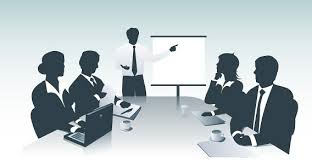